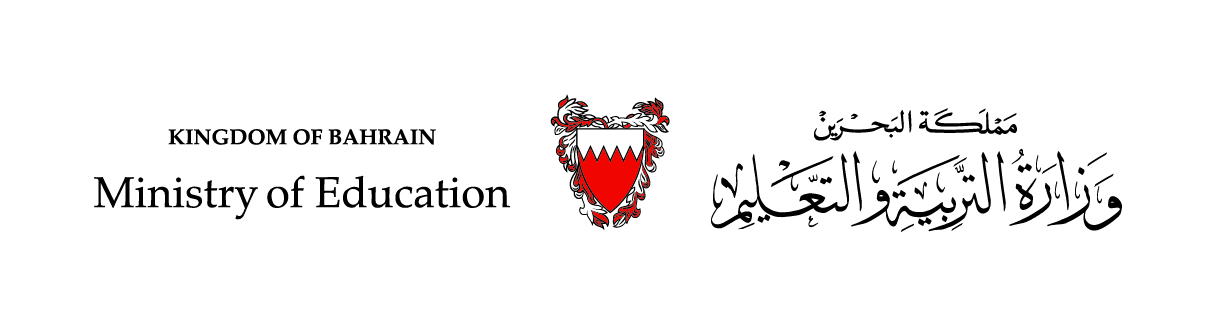 رياضيات الصف السادس – الجزء الأول
(5 – 10) قسمة الأعداد الكسرية
(صفحة  192)
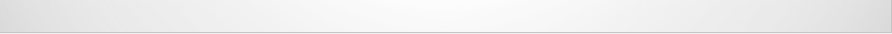 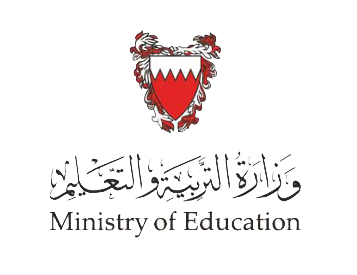 هدف الدرس:
قسمة الأعداد الكسرية
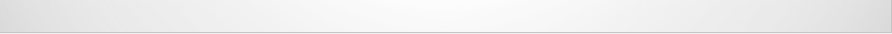 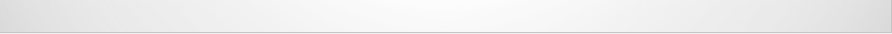 تمهيد
خطوات قسمة الأعداد الكسرية
حول العدد الكسري إلى كسر غير فعلي.
اقسم الكسور الاعتيادية.
بسط ناتج القسمة.
مثال (1)
أوجد ناتج:
8
3
3
1
نحول الأعداد الكسرية إلى كسور غير فعلية
نحول عملية القسمة إلى ضرب
8
16
1
نبسط
نضرب
1
5
1
1
2
16
2
3
3
÷
8
÷
1
8 × 3
×
2
=
=
1 × 16
تدريب (1)
4 دقائق
أوجد ناتج:
14
7
3
نحول الأعداد الكسرية إلى كسور غير فعلية
نحول عملية القسمة إلى ضرب
14
16
1
5
نضرب
5
1
9
9
24
16
3
3
9
÷
÷
7
1
14 × 3
×
3
8
=
9  × 16
مثال (2)
إذا كانت  ل   =                 ،  ق   =                  ، فأوجد قيمة:     ل ÷  ق
1
3
3
1
3
1
3
2
نعوض عن كلًا من:  ك ، ق    في حاصل الضرب
1
2
8
8
4
2
2
8
3
÷
ق
ل
3
÷
1
8
1
1
3  ×  2
÷
1
4
×
=
=
8 × 3
تدريب (2)
5 دقائق
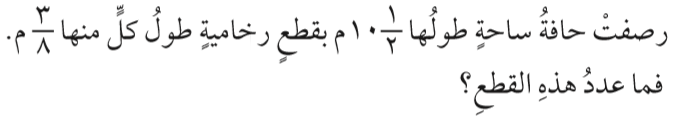 21
28
3
3
21
8
2
1
8
8
2
3
÷
عدد القطع  =
1
10
2
4
7
÷
21 × 8
1
1
×
28
=
=
=
قطعة
2 × 3
لمزيد من التدرب يُمكنك الرجوع إلى 
كتاب الرياضيات للصف السادس الابتدائي – الجزء الأول
الصفحات: 193- 194
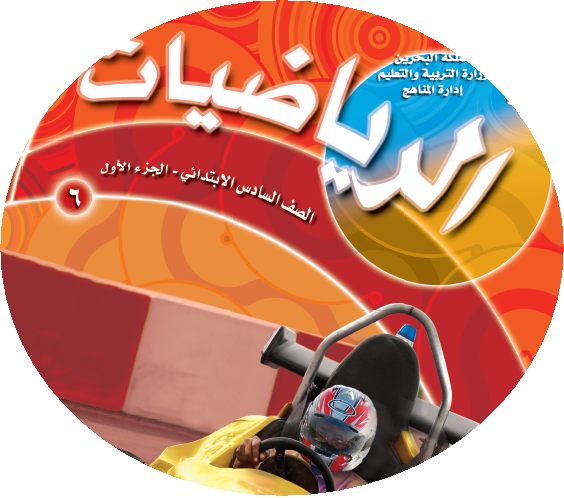 انتهى الدرس